I include this on slides where I would like my students to write 
		down the information into their notes. Use this at your discretion. 


Class/paired/individual task		Tasks for students are denoted in blue. 

Class Brainstorm			Class discussion tasks are denoted in green

Personalized information 		Information that is personal to my 						class/local area are denoted in purple 						and will need amending. 

Key Words 		Key words pertinent to the course are denoted in red. 

Notes Section		Prompts for resource files needed for particular tasks, and any 			other additional information for the teacher will be given.
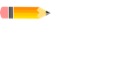 Numerical Nightmare!
When is 1500 plus 20  and 1600 minus 40 the same thing?
[Speaker Notes: Answer: Military time (1520)]
Starter: Famous Faces of WWII
The next 9 slides, show famous leaders during WWII. 

Guess: 

The name of the leader
The country they lead
#1 Famous Faces of WWII
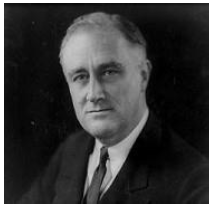 Franklin Roosevelt
USA
#2 Famous Faces of WWII
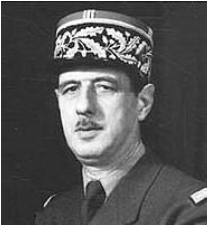 Charles de Gaulle
France
#3 Famous Faces of WWII
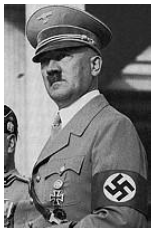 Adolf Hitler
Germany
#4 Famous Faces of WWII
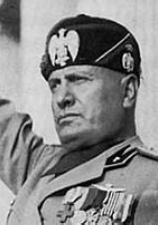 Benito Mussolini
Italy
#5 Famous Faces of WWII
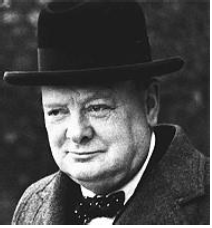 Winston Churchill
Great Britain
#6 Famous Faces of WWII
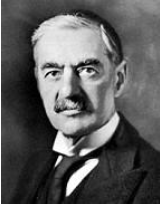 Neville Chamberlain
Great Britain
#7 Famous Faces of WWII
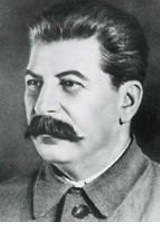 Joseph Stalin
USSR
#8 Famous Faces of WWII
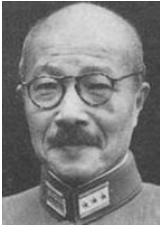 Hideki Tojo
Japan
#9 Famous Faces of WWII
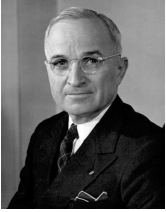 Harry Truman
USA
Canada | WWII
Lesson 1 | Introduction to WWII
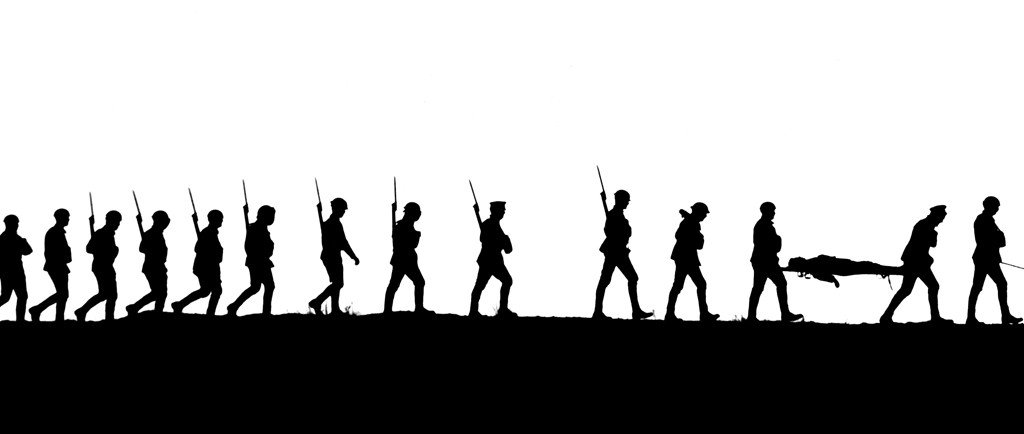 Lesson 1 | Introduction to WWII
Learning Goals:* To name the key leaders of WWII.* To name the key countries in WWII.* To examine the role of key leaders in WWII.
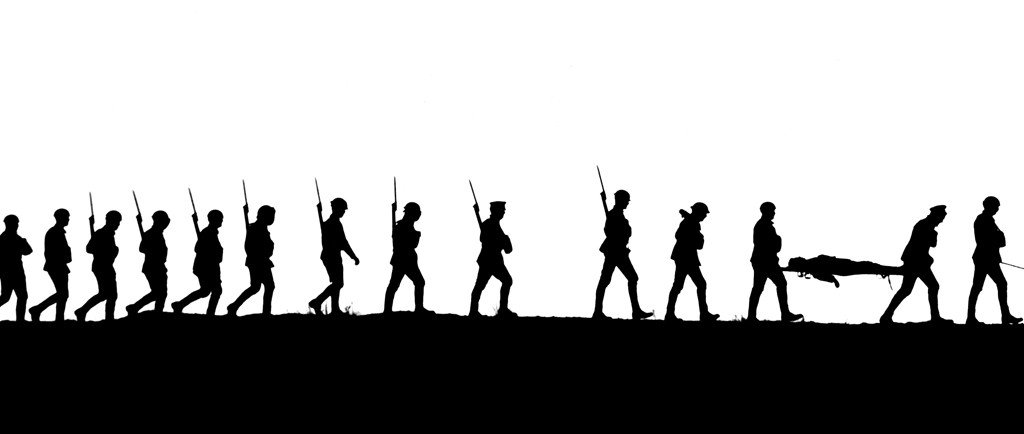 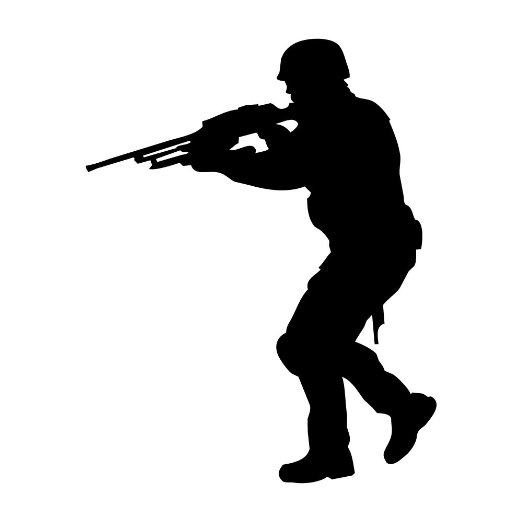 Famous Faces Top Trumps
Task 1: You have all been given a famous leader character card. Keep this secret!
In your groups play a game of Top Trumps using the information on the card. 
Try to guess which leader your teammates have.
Which leader scores the highest for the different areas?
Who is the best leader overall?
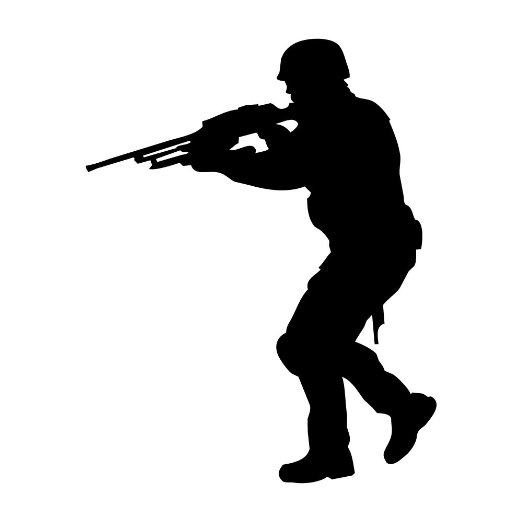 The Main Players in World War II
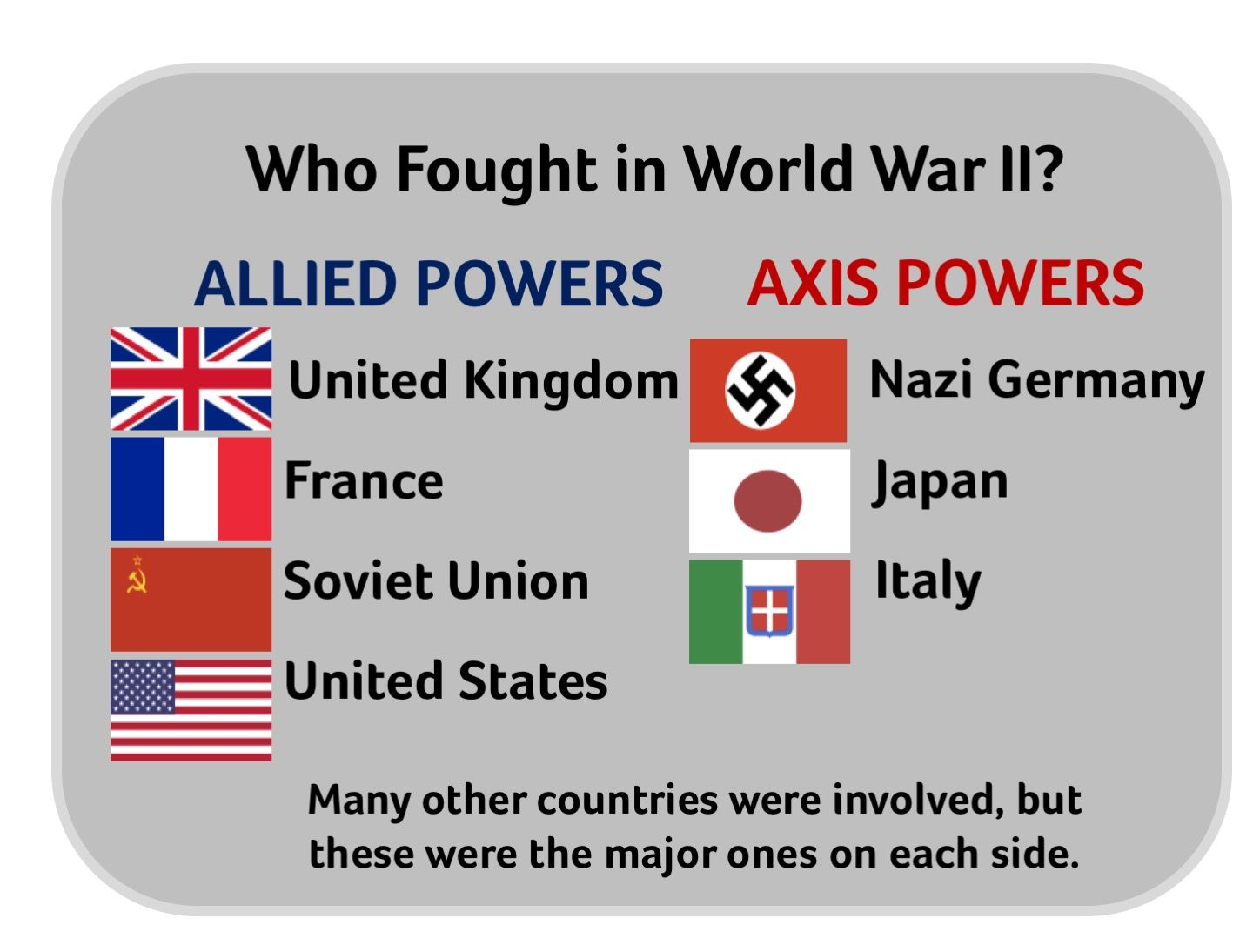 These 9 people were all key leaders of these main countries during WWII. 

The two main sides were known as the Axis Powers and the Allied Powers.
Leaders in WWII
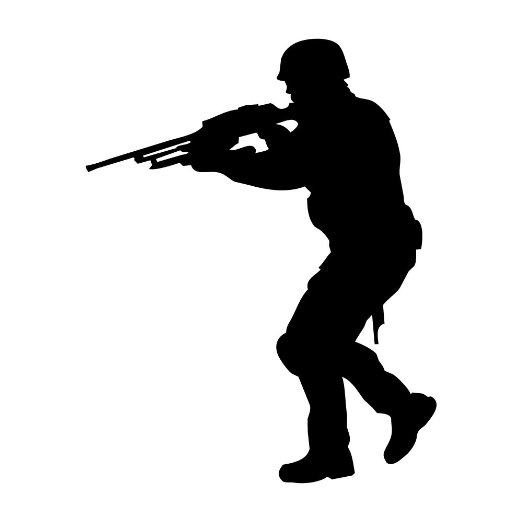 Before we get into the main causes, events and consequences of WWII, it is useful to know a bit more about the key leaders involved and how they came to power. The impact of WWI played a very significant part in the cause of WWII as we will soon find out…
Leaders in WWII
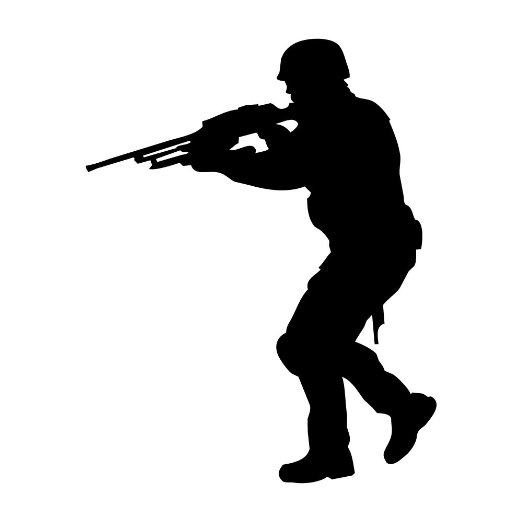 Task 2: Key leaders Spider Map
You are going to create a spider map that 
represents one of the key leaders in WWII. 
For your selected leader, you should 
include the following four aspects of 
their life.

Life Before the War
Rise To Power
Role During World War II
Life After World War II
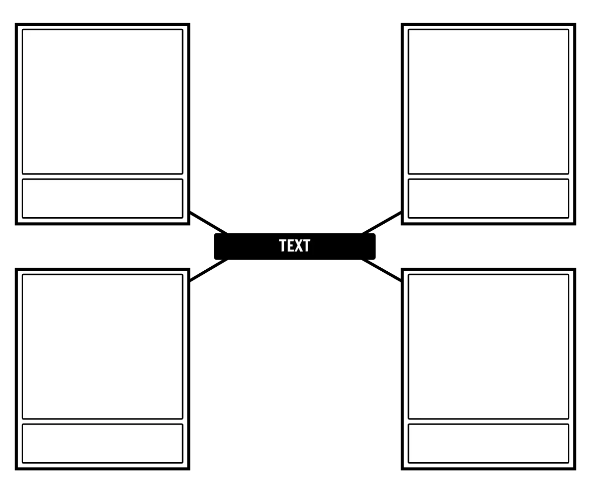 Leaders in WWII
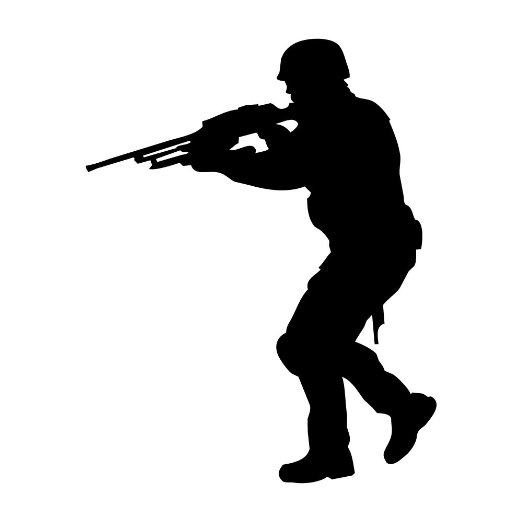 For each of the four aspects, your will need to 
create a visual representation that reflects that 
period in their life. 

You will also need to include a written description 
below each visualization. 

You may summarise events from reputable 
Sources or include a quote directly from the 
leader.
Leaders
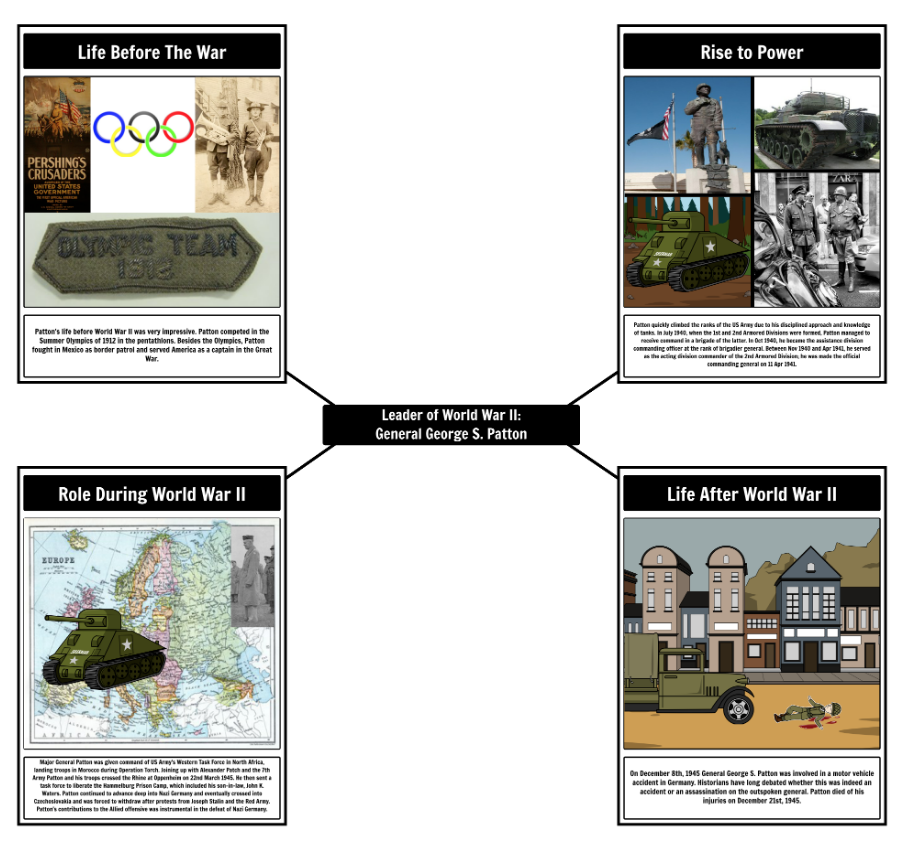 Adolf Hitler
Joseph Stalin
Franklin Roosevelt
Harry Truman
Winston Churchill
Neville Chamberlain
Charles de Gaulle
Benito Mussolini
Hideki Tojo
Review | Group-Share-Discuss
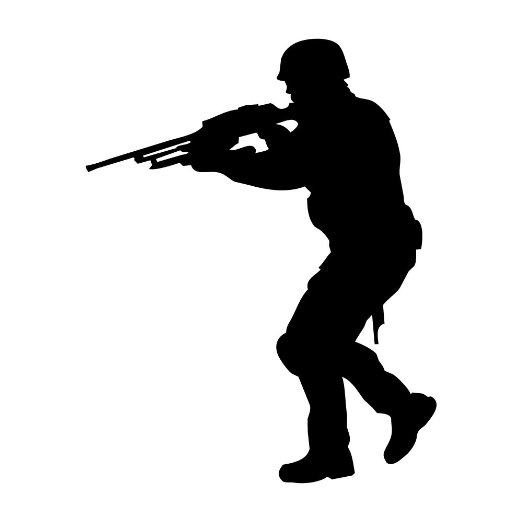 Task 3: Presentations
Present the spider map of your chosen leader 
to the rest of your table group.

Questions?
Have you any questions that you would like to ask 
about your leaders and their contribution to 
WWII?